Returning a Favor
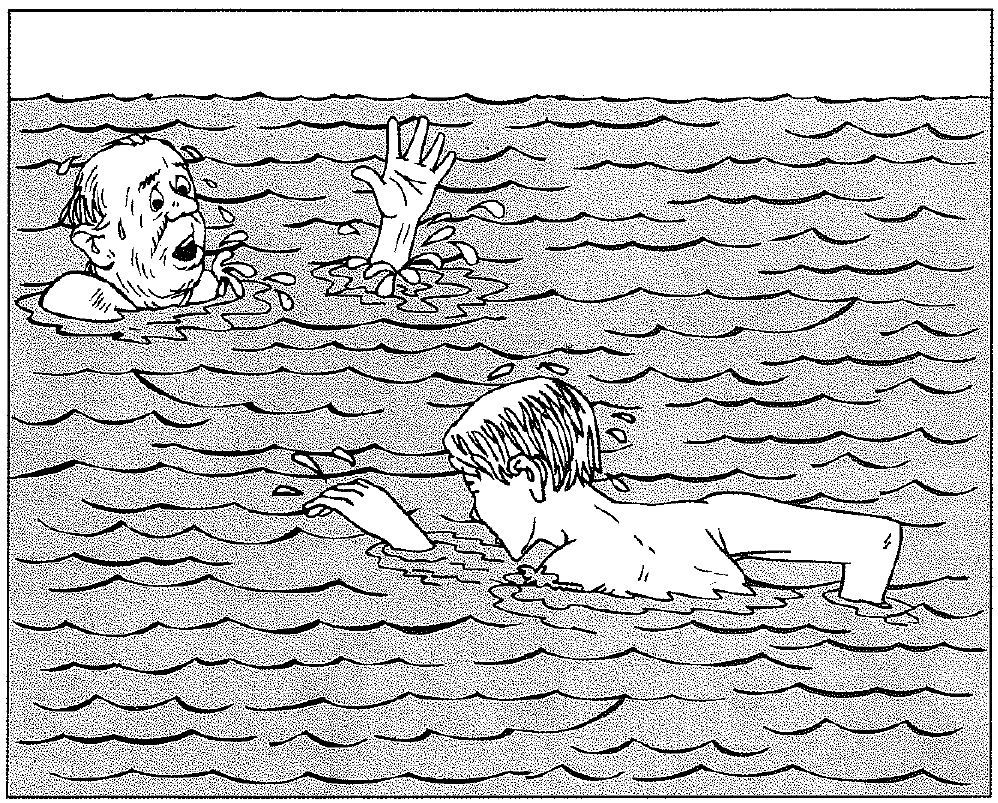 What do you see in the picture?
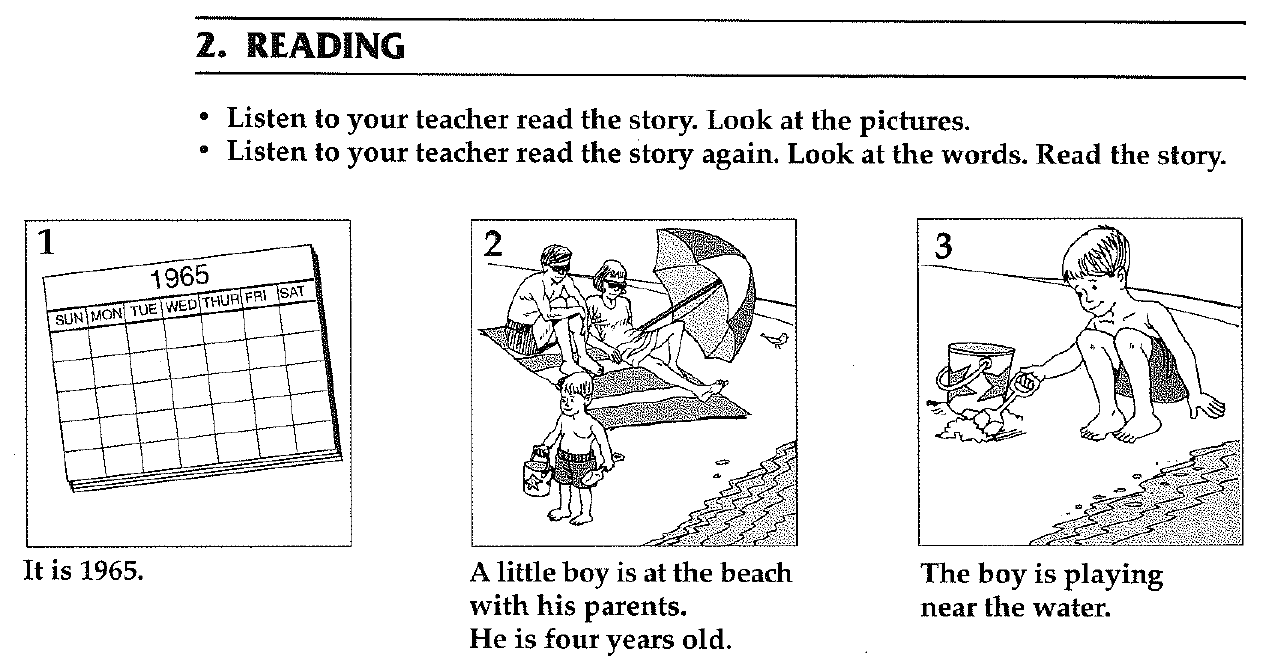 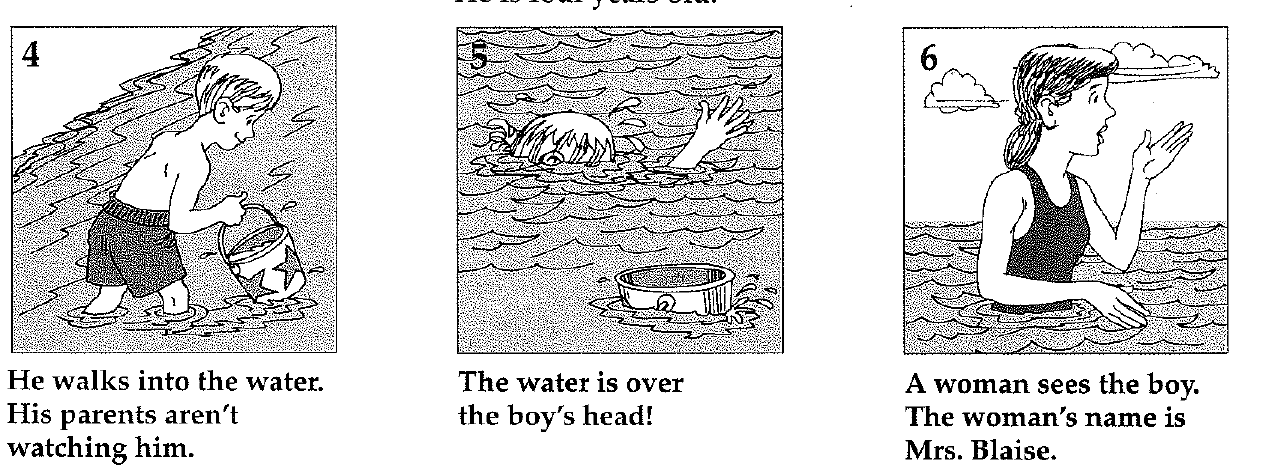 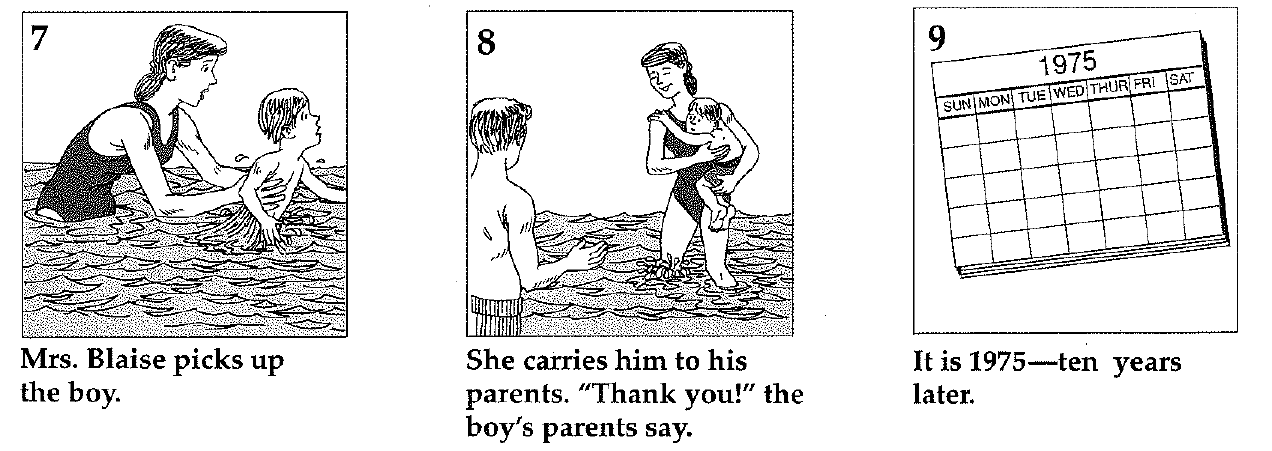 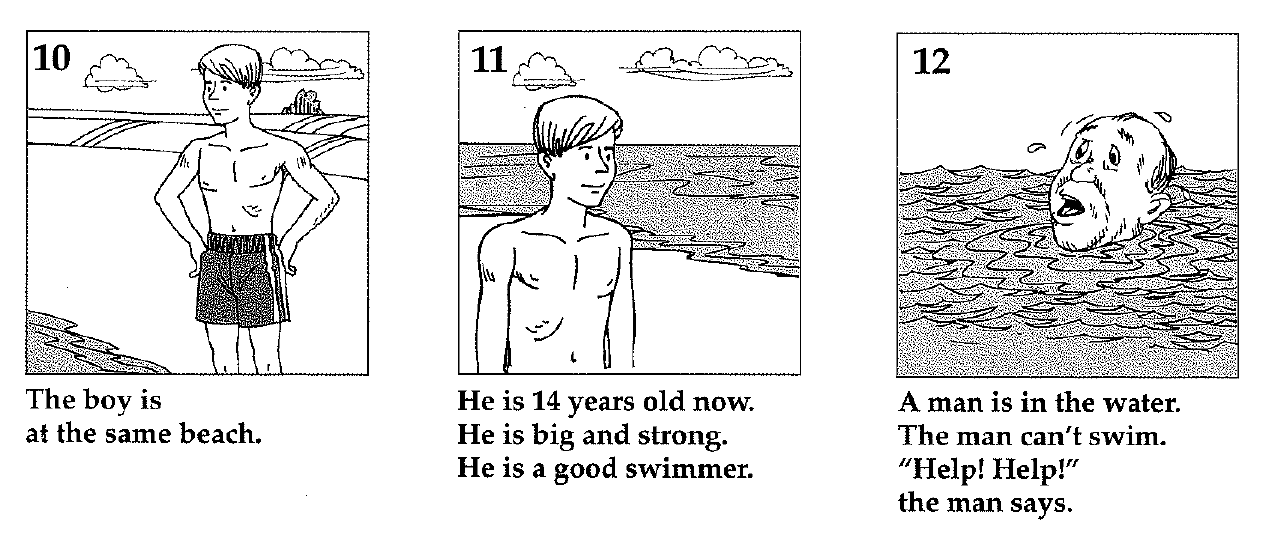 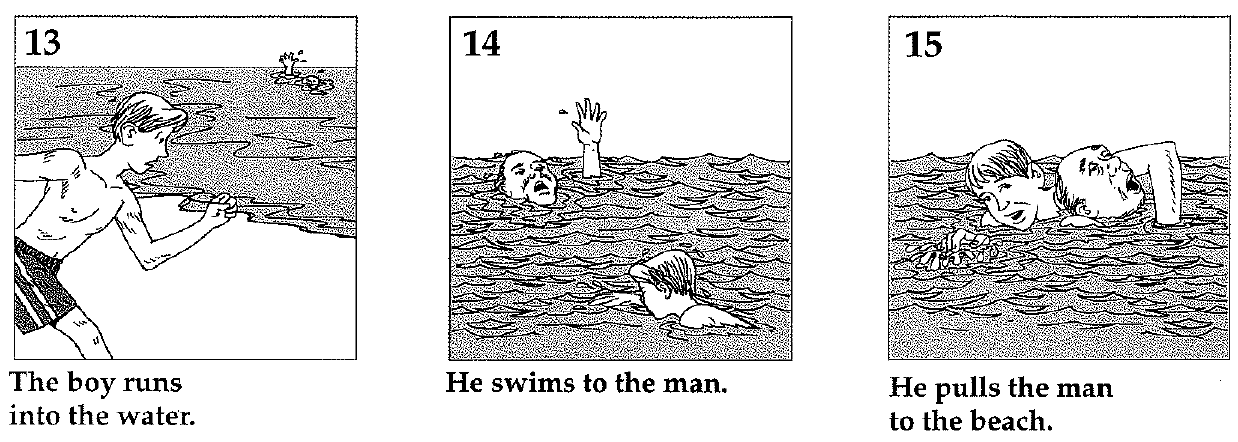 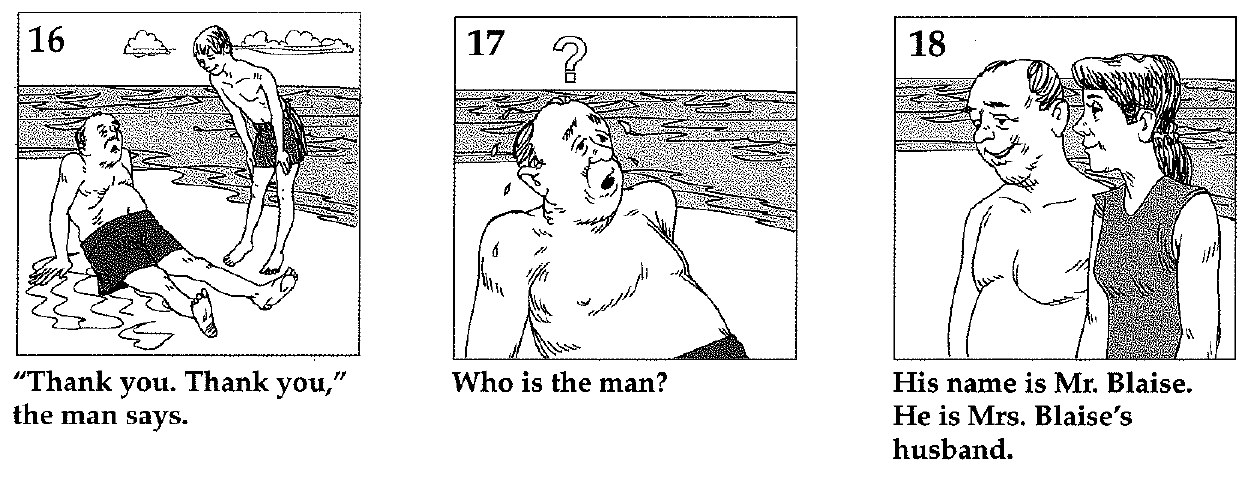 Returning a Favor
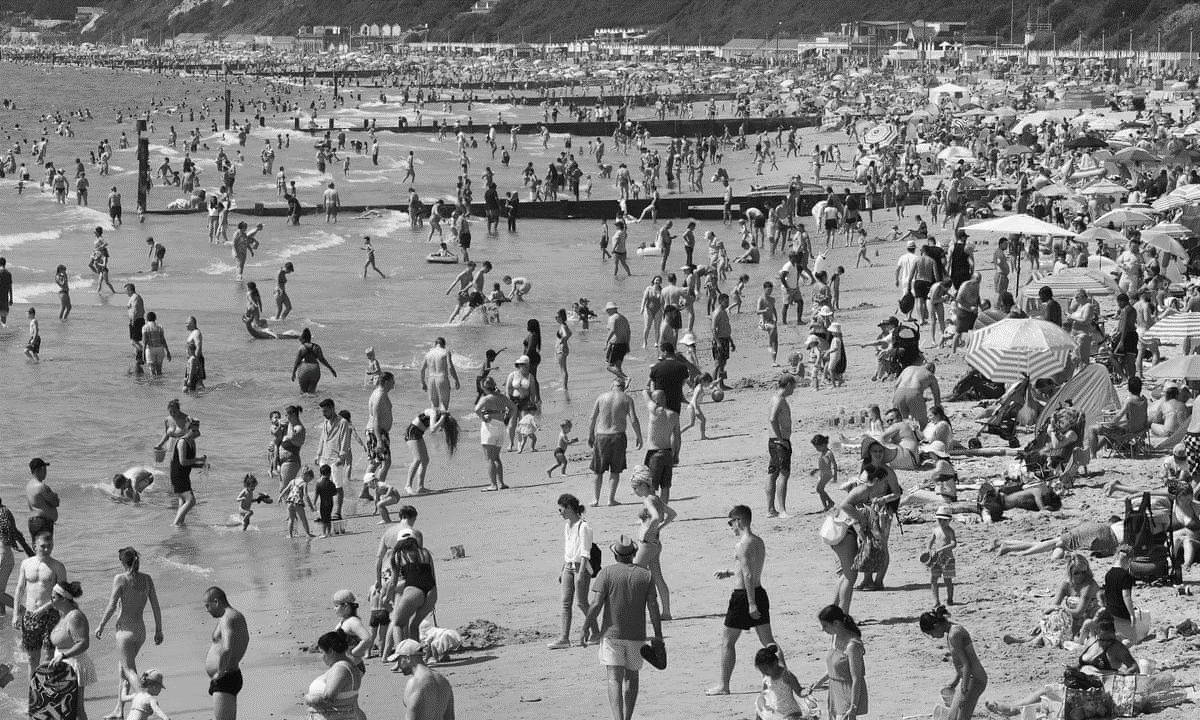 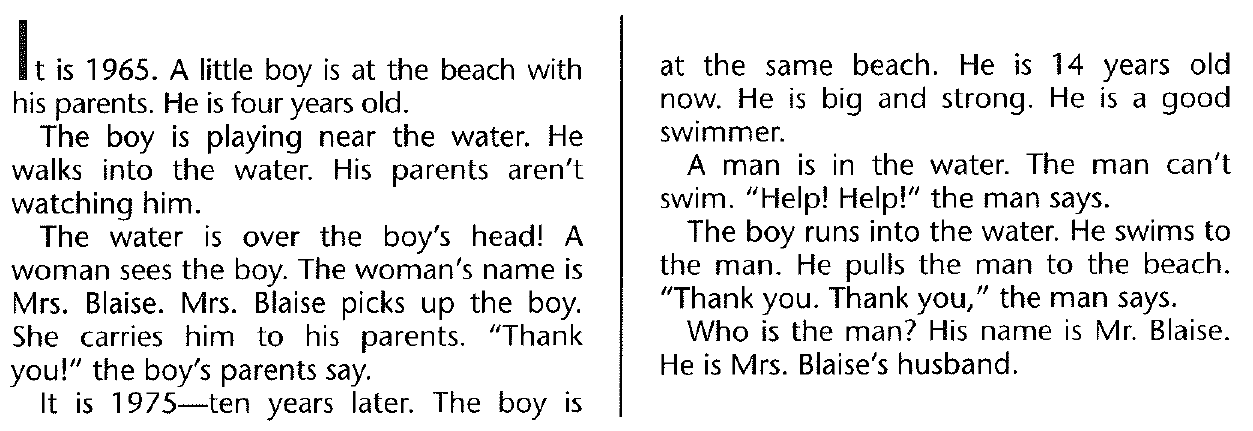 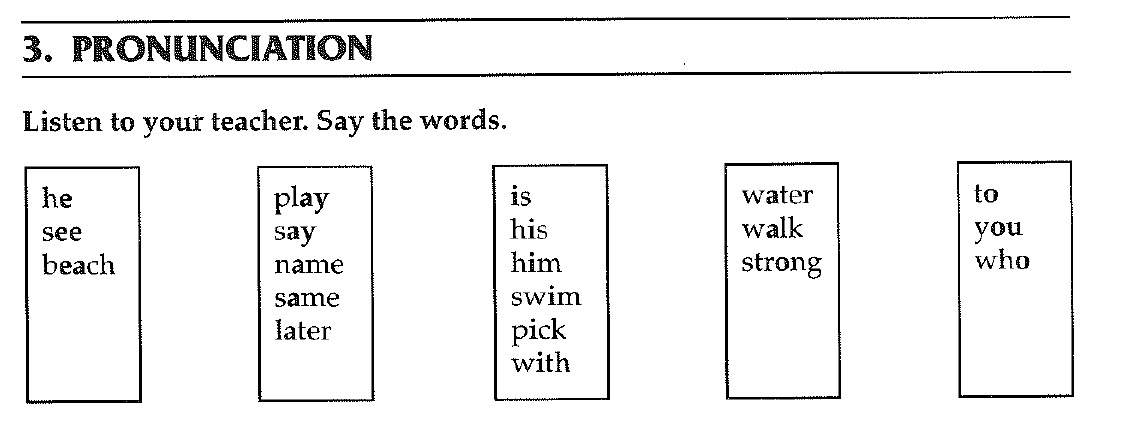 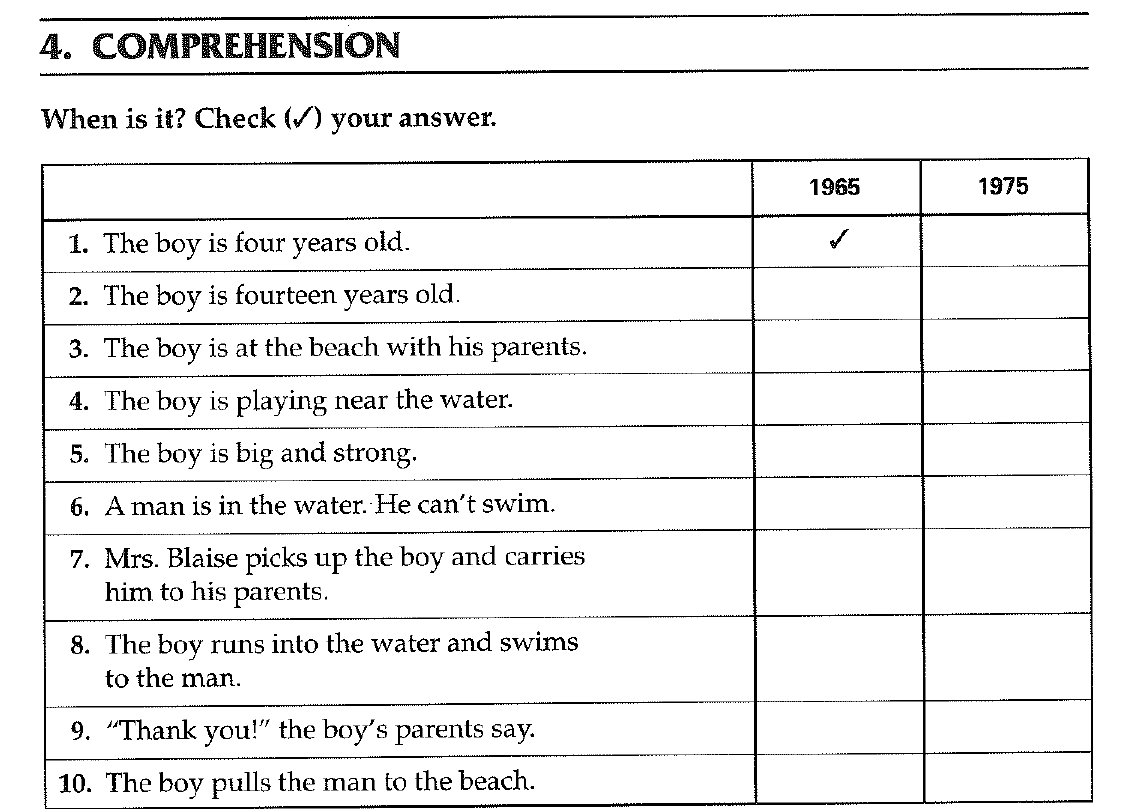 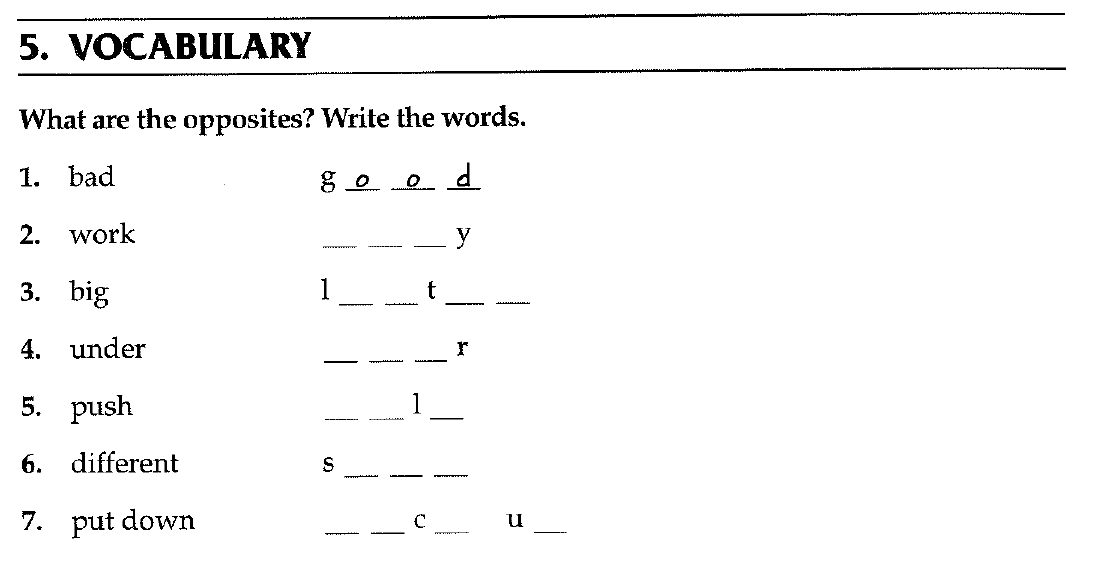 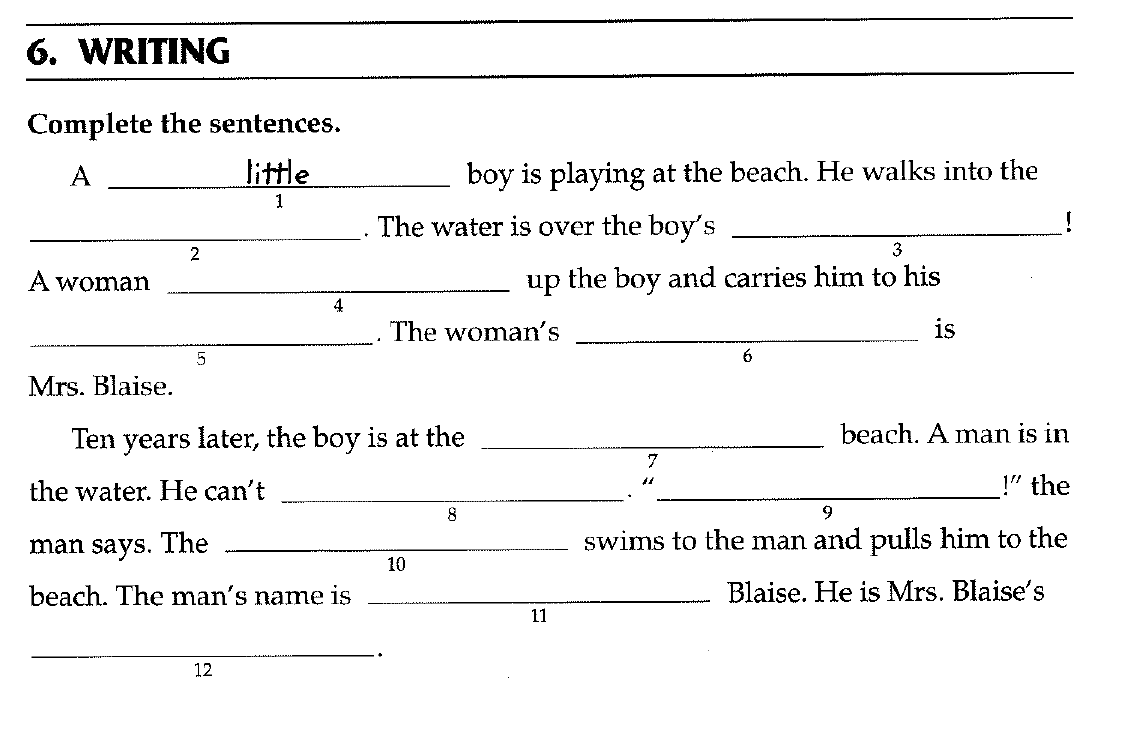 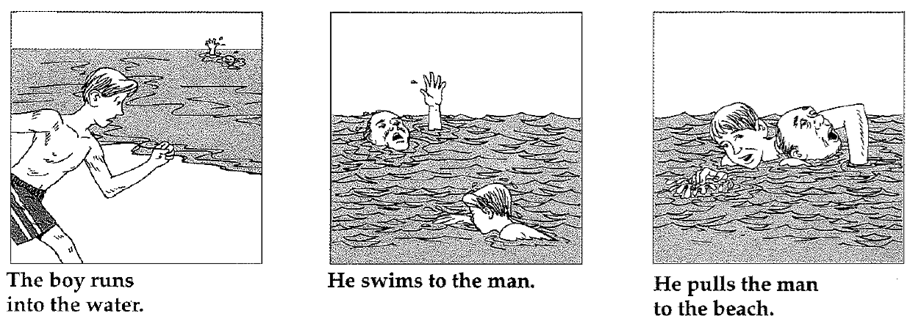 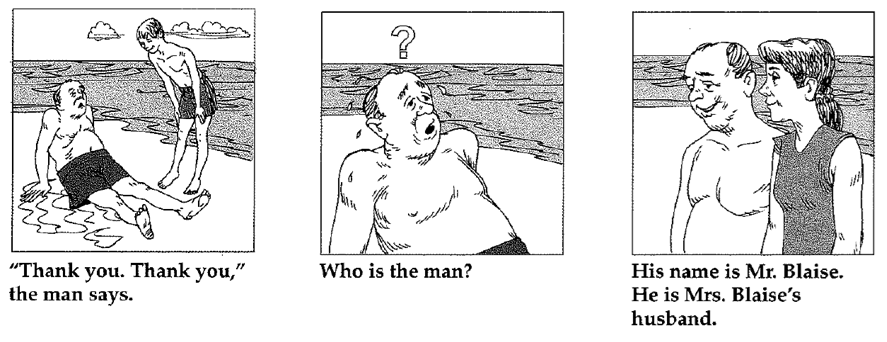 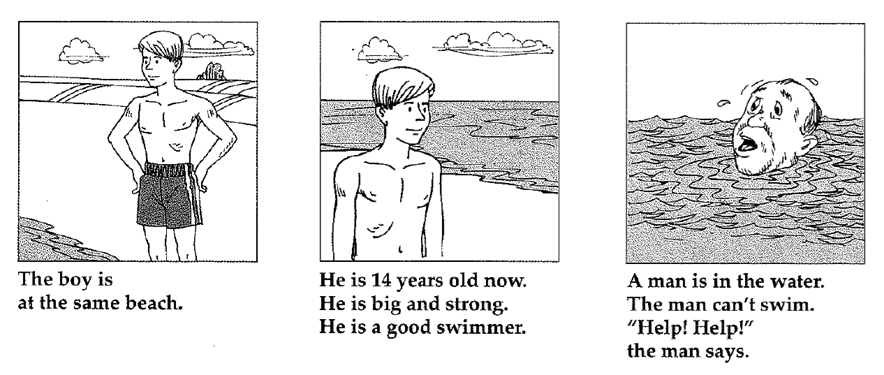 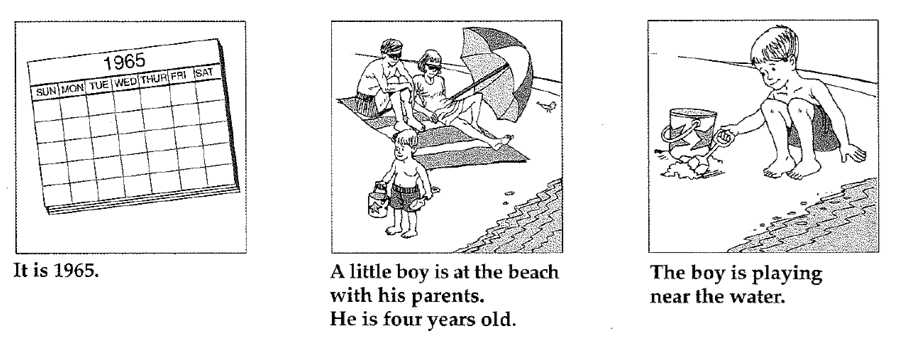 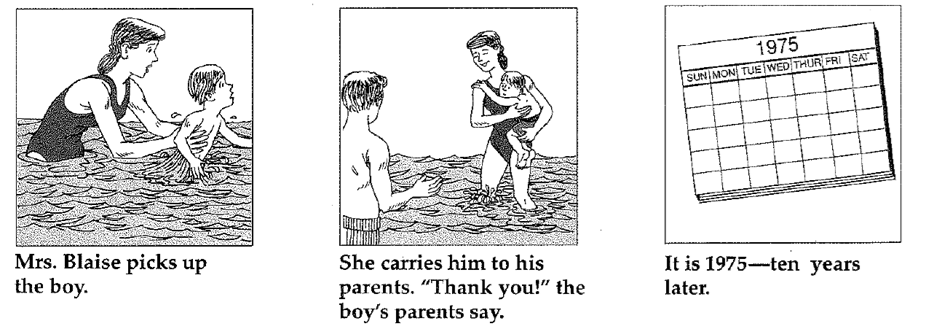 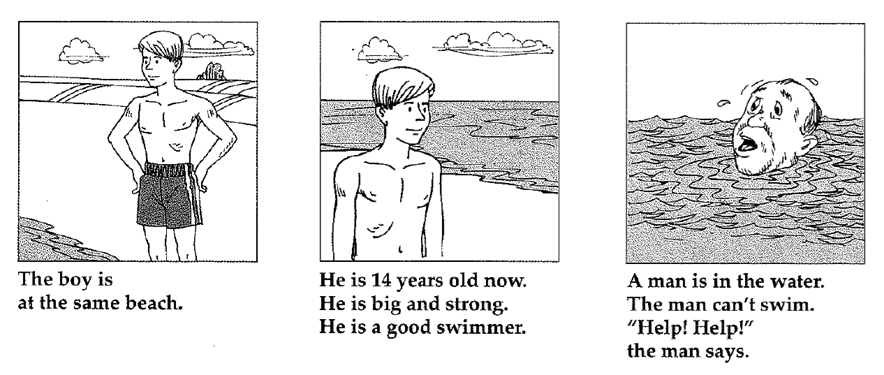 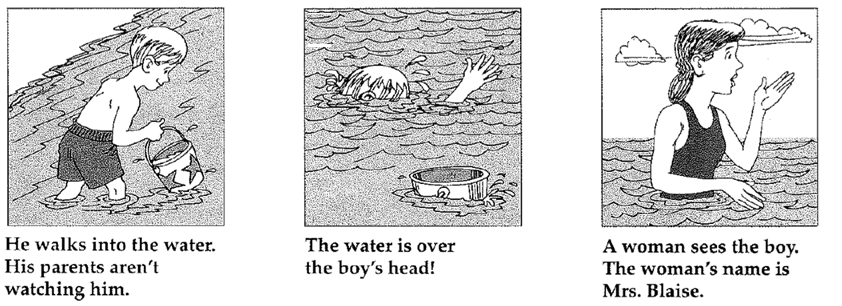 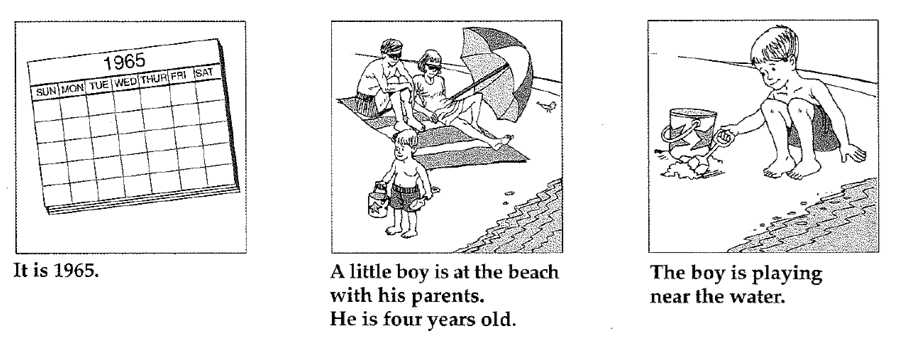 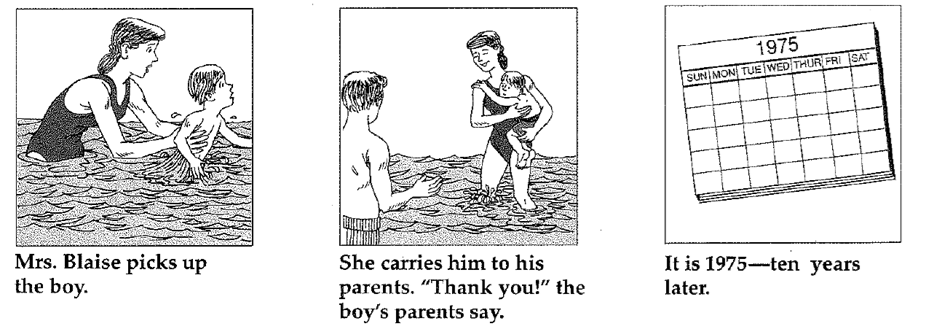 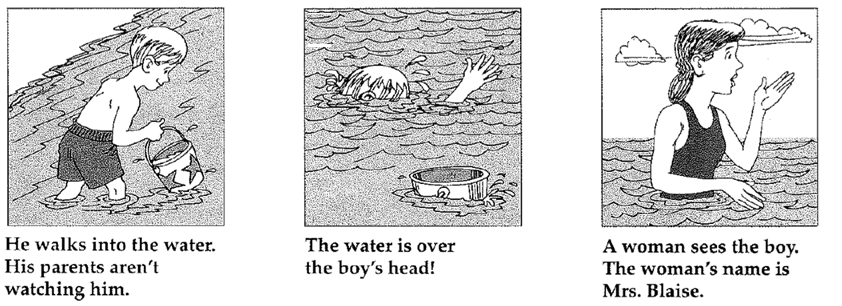 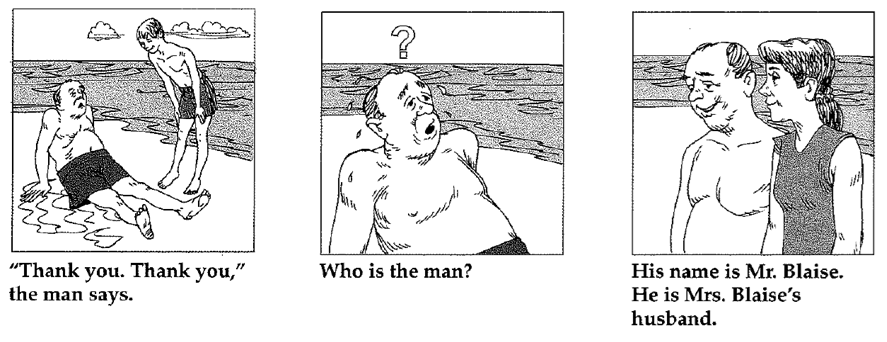 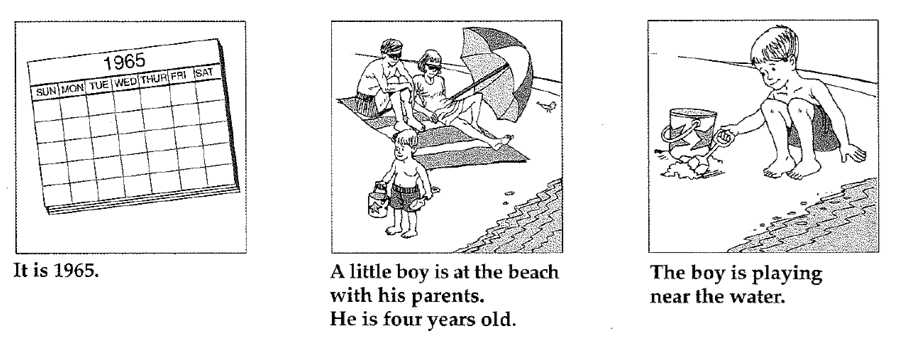 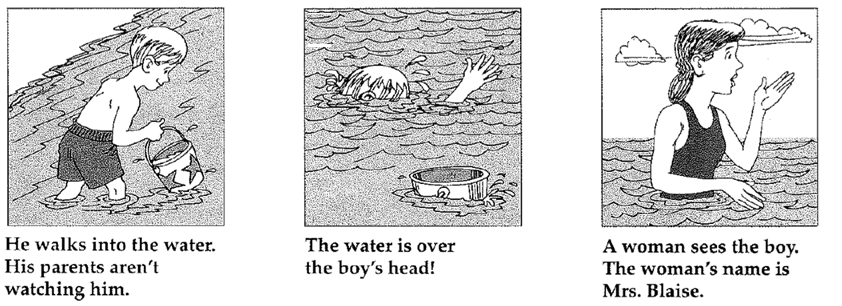 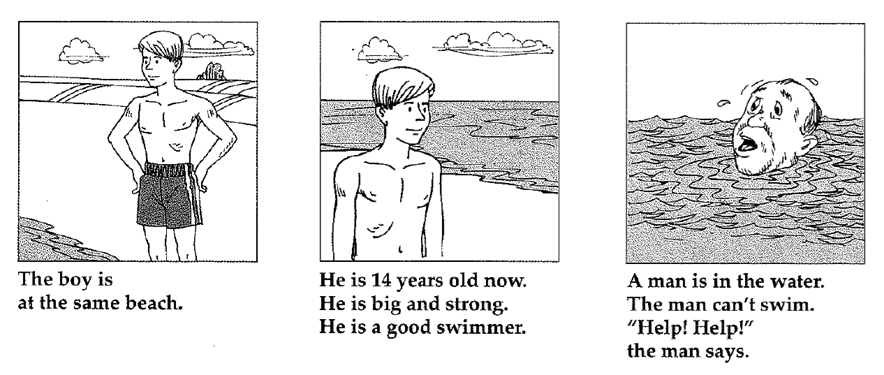 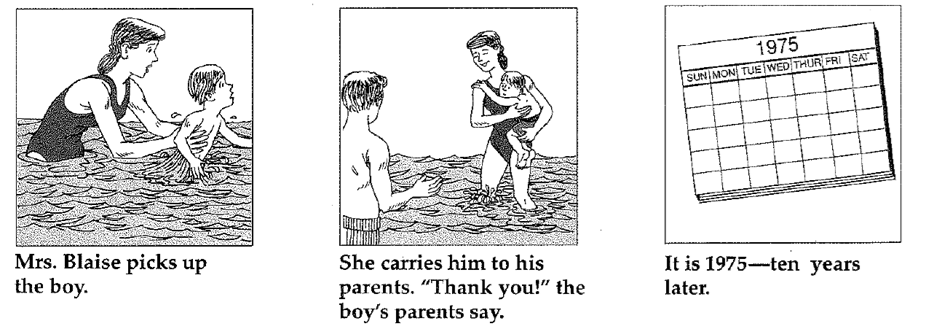 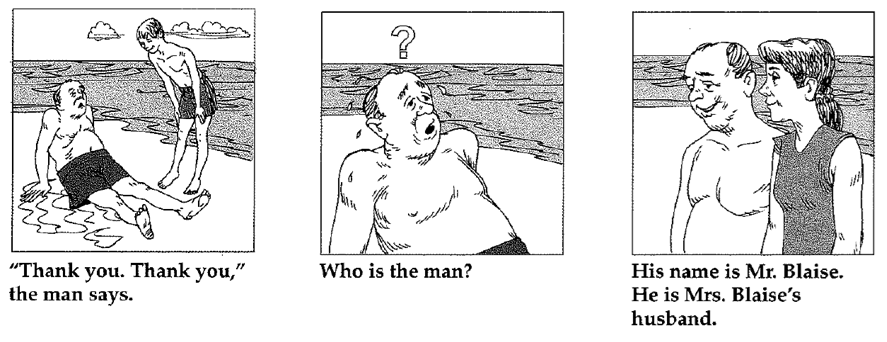 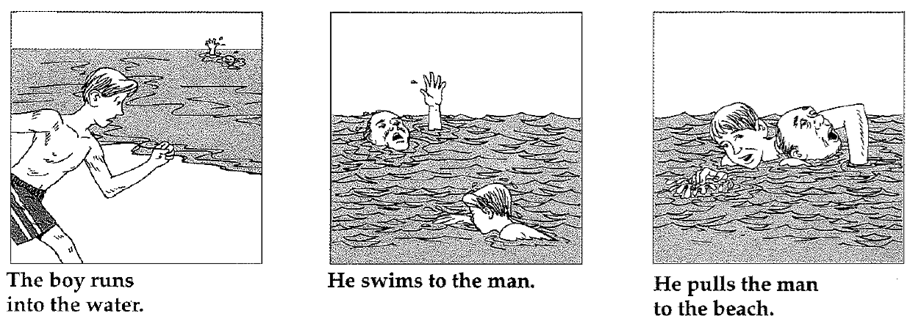 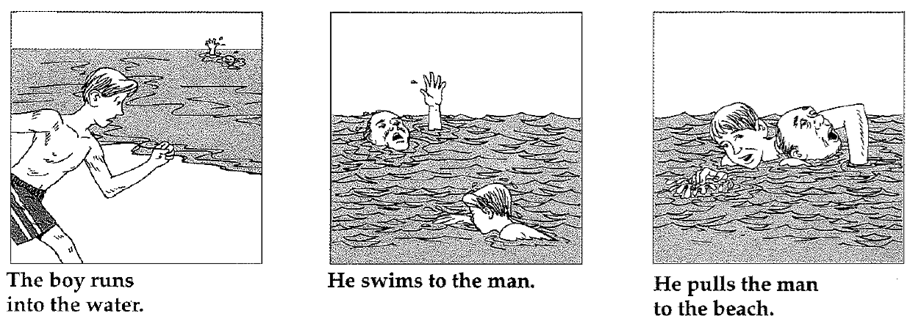